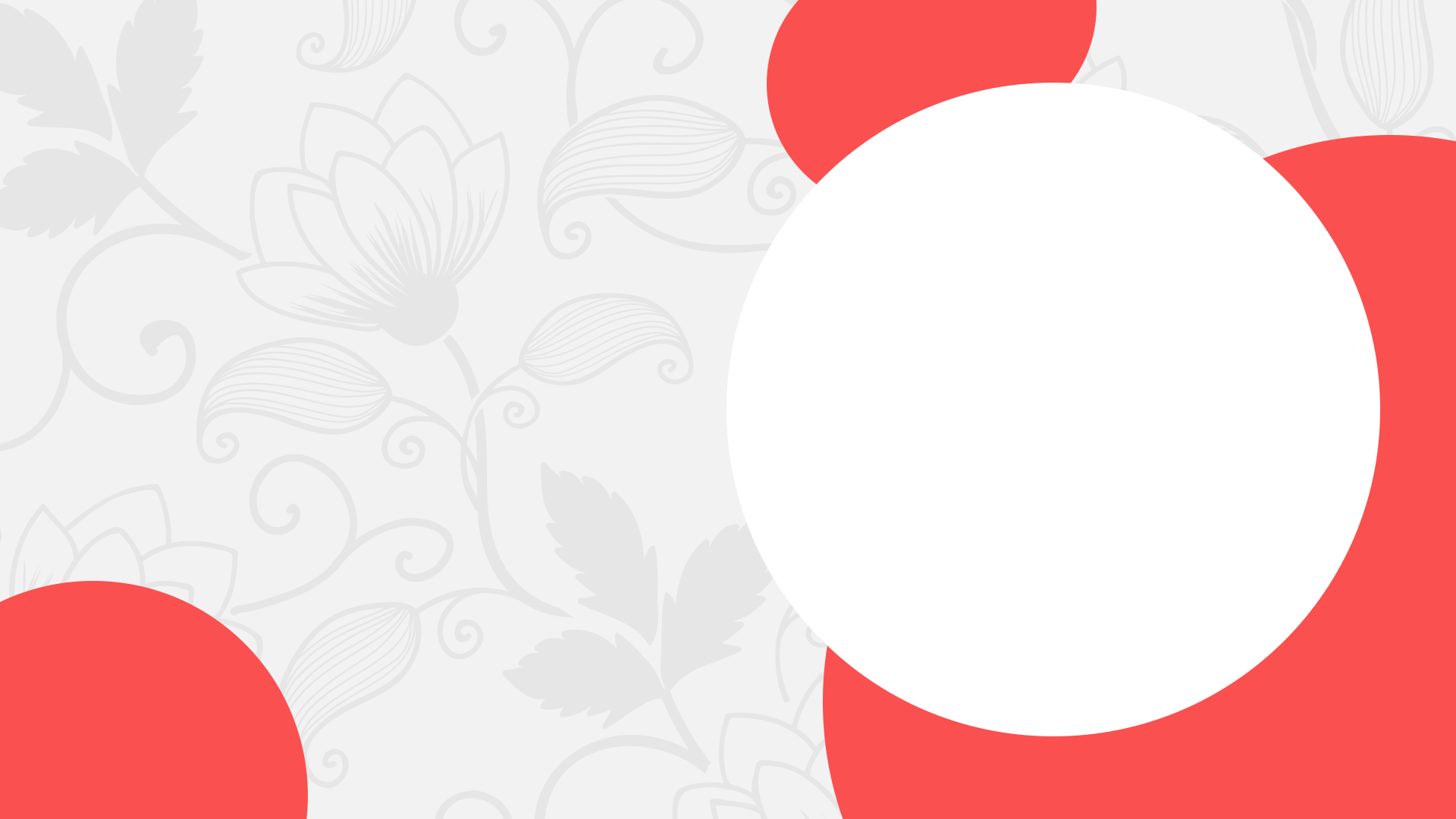 Общественное движение 
в 1880-х – 
первой половине 1890-х годов
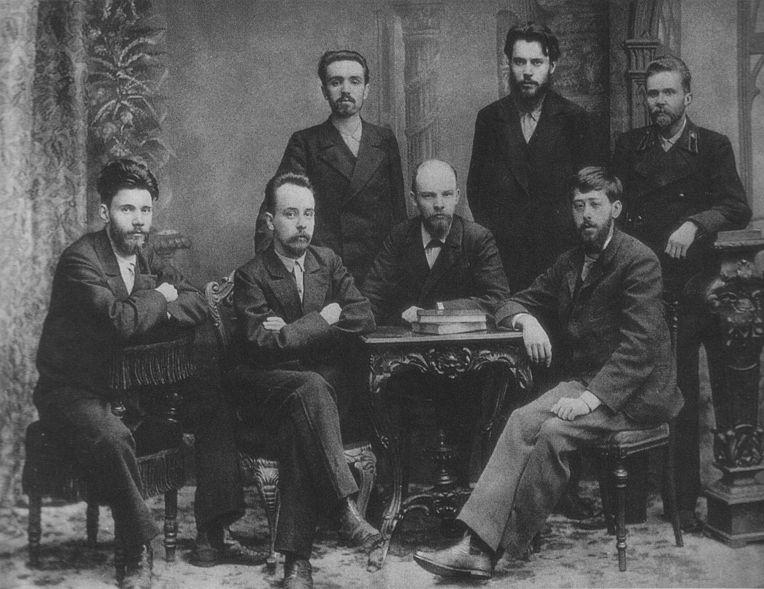 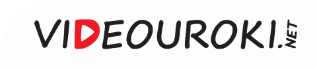 В «Капитале» Карл Маркс подробно расписывает рецепт супа Румфорда.
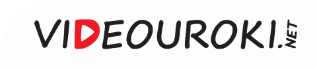 «5 фунтов ячменя;
5 фунтов кукурузы;
 на 3 пенса селёдок;
на 1 пенс соли;
на 1 пенс уксуса;
на 2 пенса перцу 
и зелени».
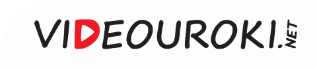 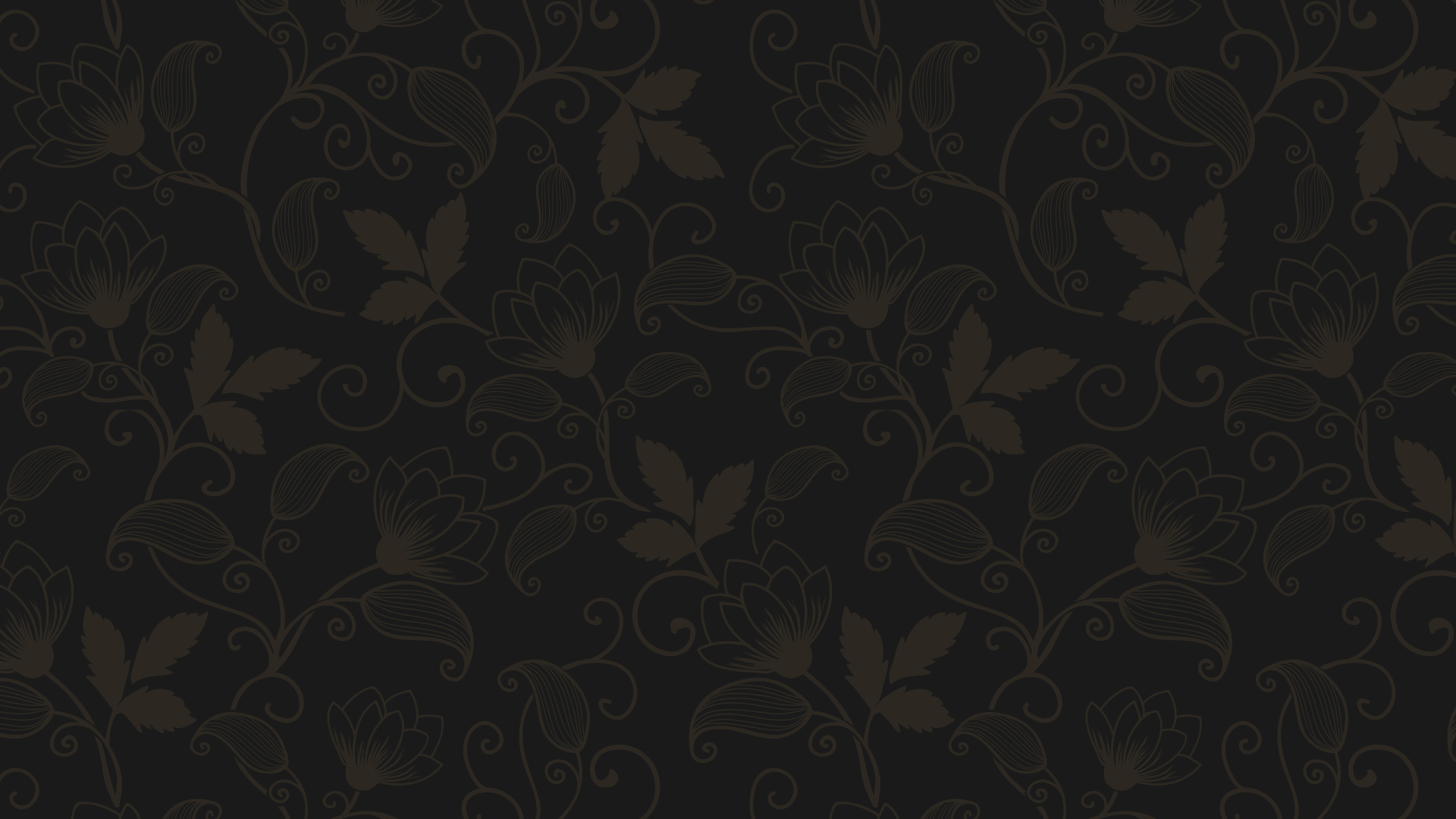 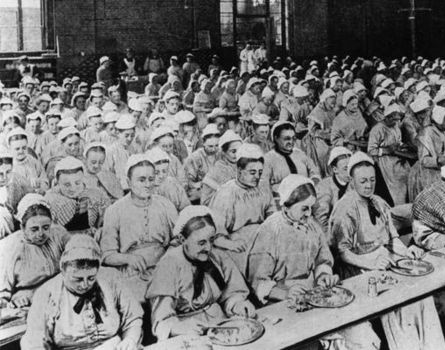 Суп Румфорда
Маркс приводит этот рецепт как пример того, какими способами жадные капиталисты стараются подешевле прокормить своих рабочих.
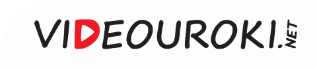 Похлёбка Румфорда стала основой для питания солдат практически всех армий вплоть до 1950-х годов.
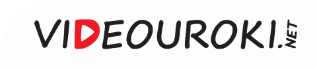 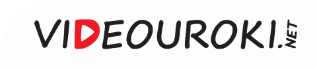 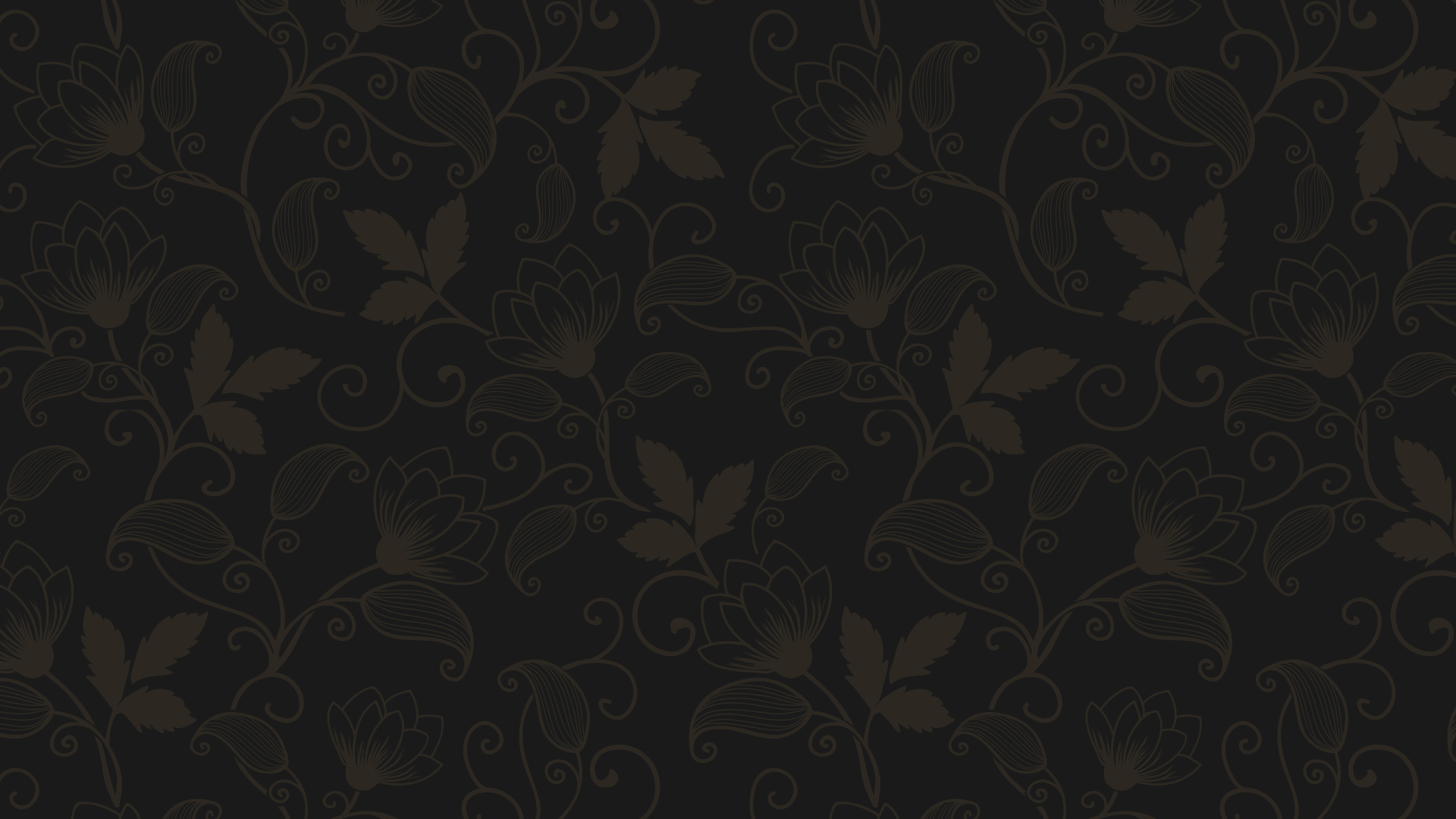 Вопросы занятия
1
Революционное народничество.
2
Русский марксизм.
3
Либеральное движение.
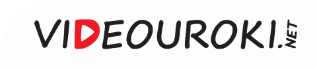 Революционное народничество
Активные действия властей против террористов
В 1880-е годы начался кризис революционного народничества
Разгром народовольческой организации в 1883 году
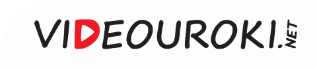 К 1880-м годам революционеры испробовали все теоретические предложения народников.
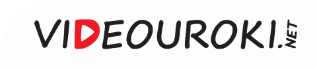 И. Репин.
Арест пропагандиста.
1892
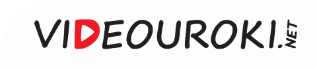 Покушение 
на Александра II
Результатом действий народников стало ещё большее укрепление самодержавия.
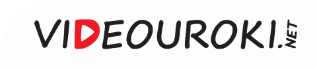 Революционное народничество
Социализм
Народникам пришлось пересмотреть свои взгляды
Либерализм
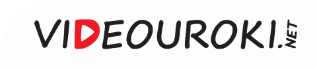 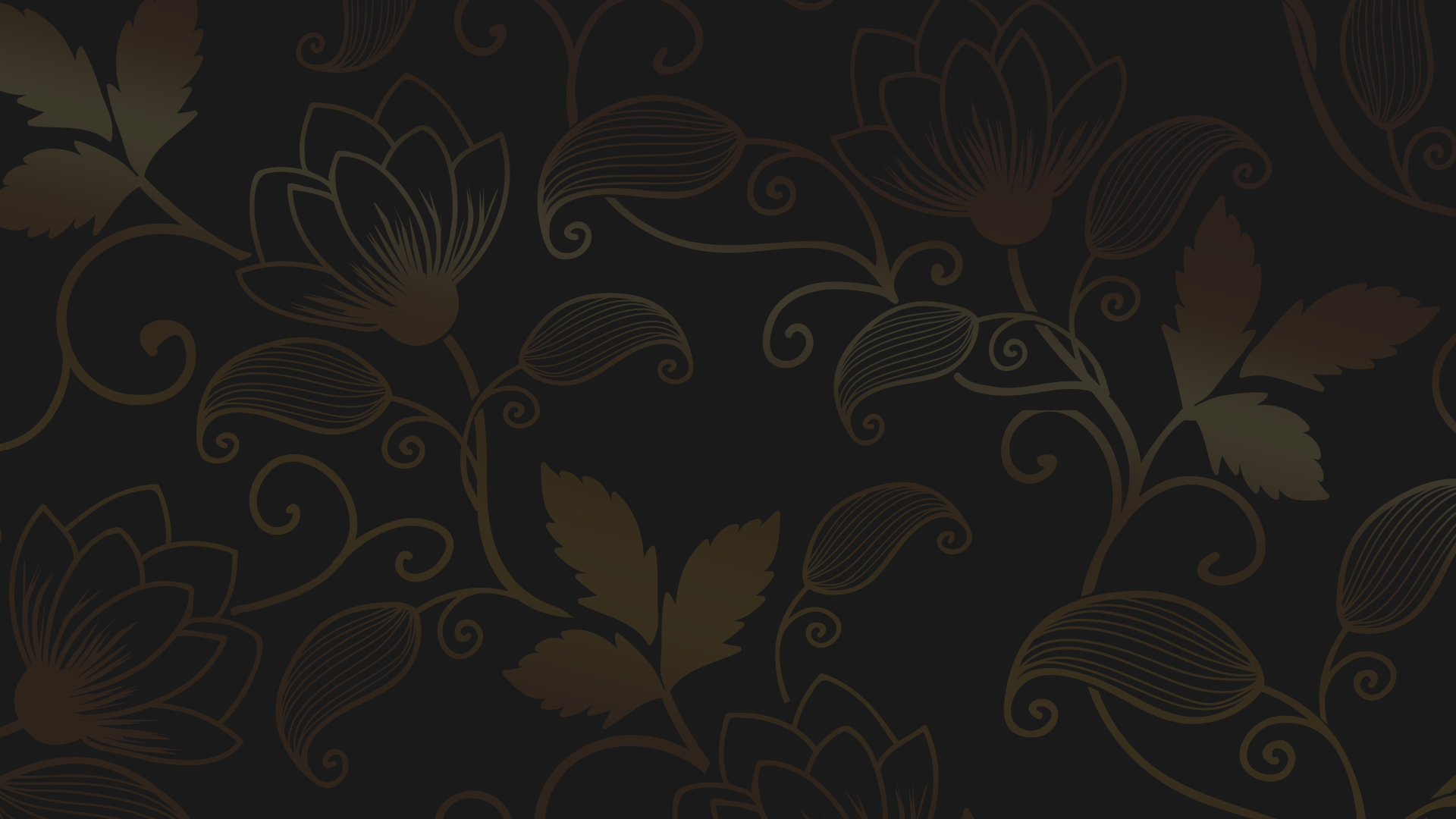 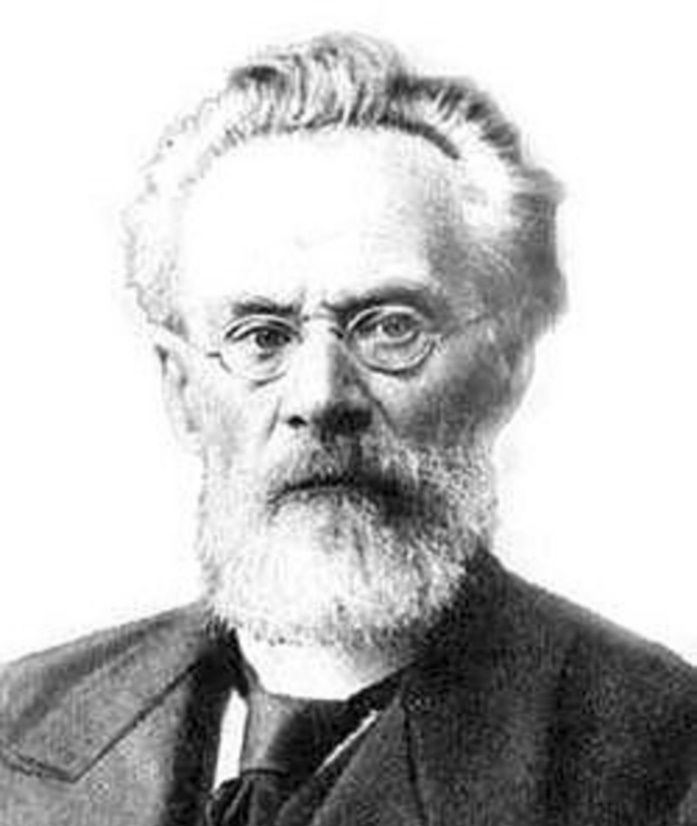 Были и те, кто коренным образом поменял убеждения. 

Лев Тихомиров стал ярым сторонником самодержавия.
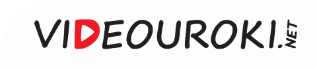 Революционное народничество
1
2
3
Оставались сторонники революционного народничества
Появлялись различные кружки, которые развивали идеи народников
Они ограничивались только теорией, не доходя до практических действий
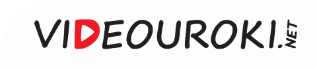 На Александра III было совершено неудачное покушение, организованное петербургскими студентами.
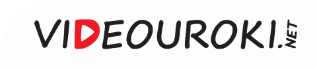 Александр Ильич Ульянов
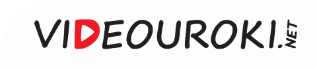 Карл Маркс (справа)
и Фридрих Энгельс
В конце XIX века зародилось марксистское движение.
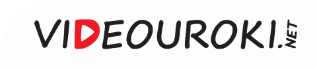 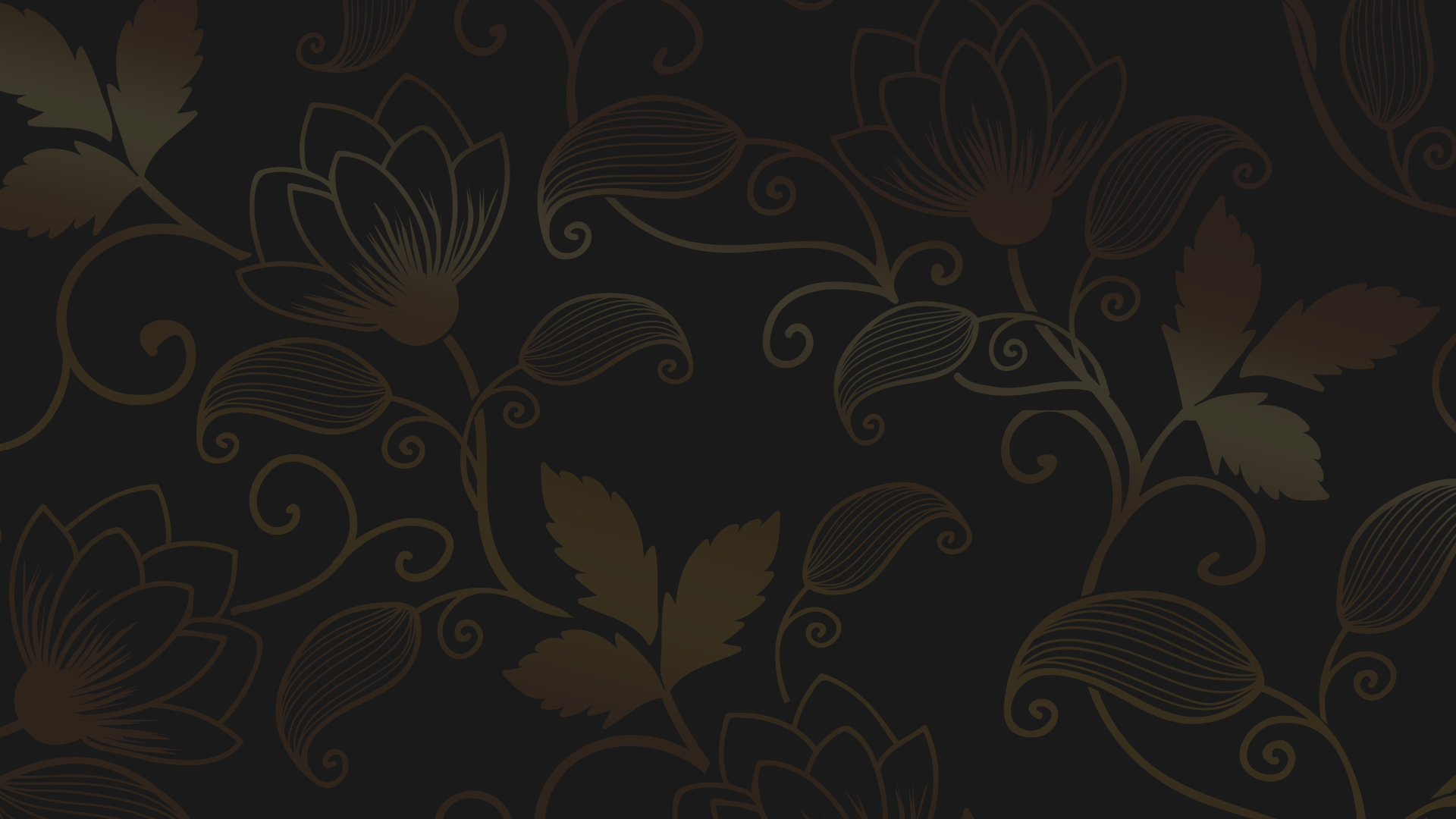 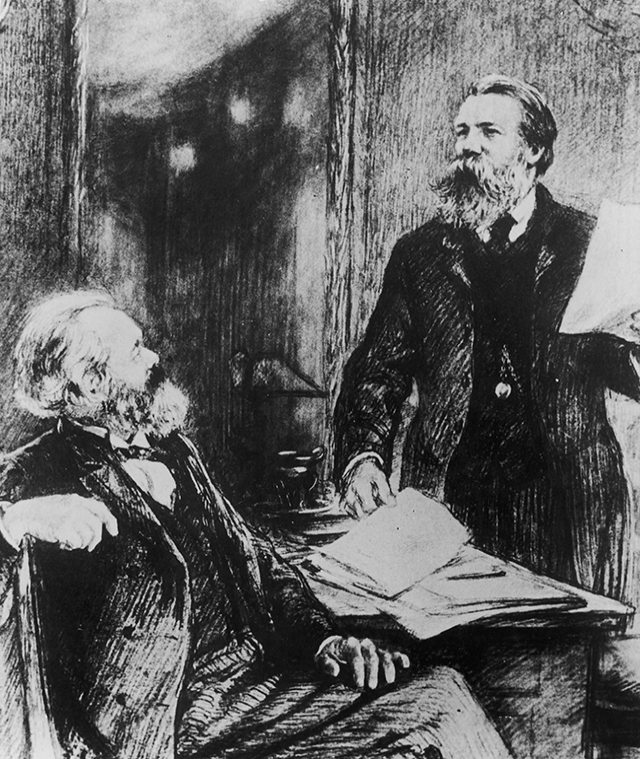 Маркс и Энгельс считали, что социализм возможен только после утверждения капитализма. 

Совершить переход к социализму может только рабочий класс, сложившийся 
при капитализме.
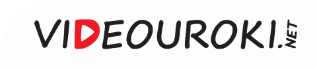 Маркс и Энгельс осознавали неизбежность борьбы рабочего класса и буржуазии.
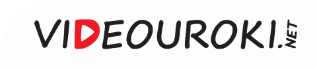 Марксизм
В России стал утверждаться капитализм
Это противоречило идеям народников, что Россия придёт к социализму, миновав капитализм
Росло рабочее движение
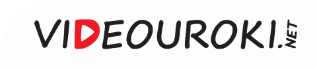 В Женеве была создана первая русская марксистская организация – группа «Освобождение труда».
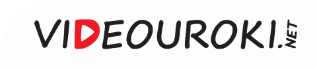 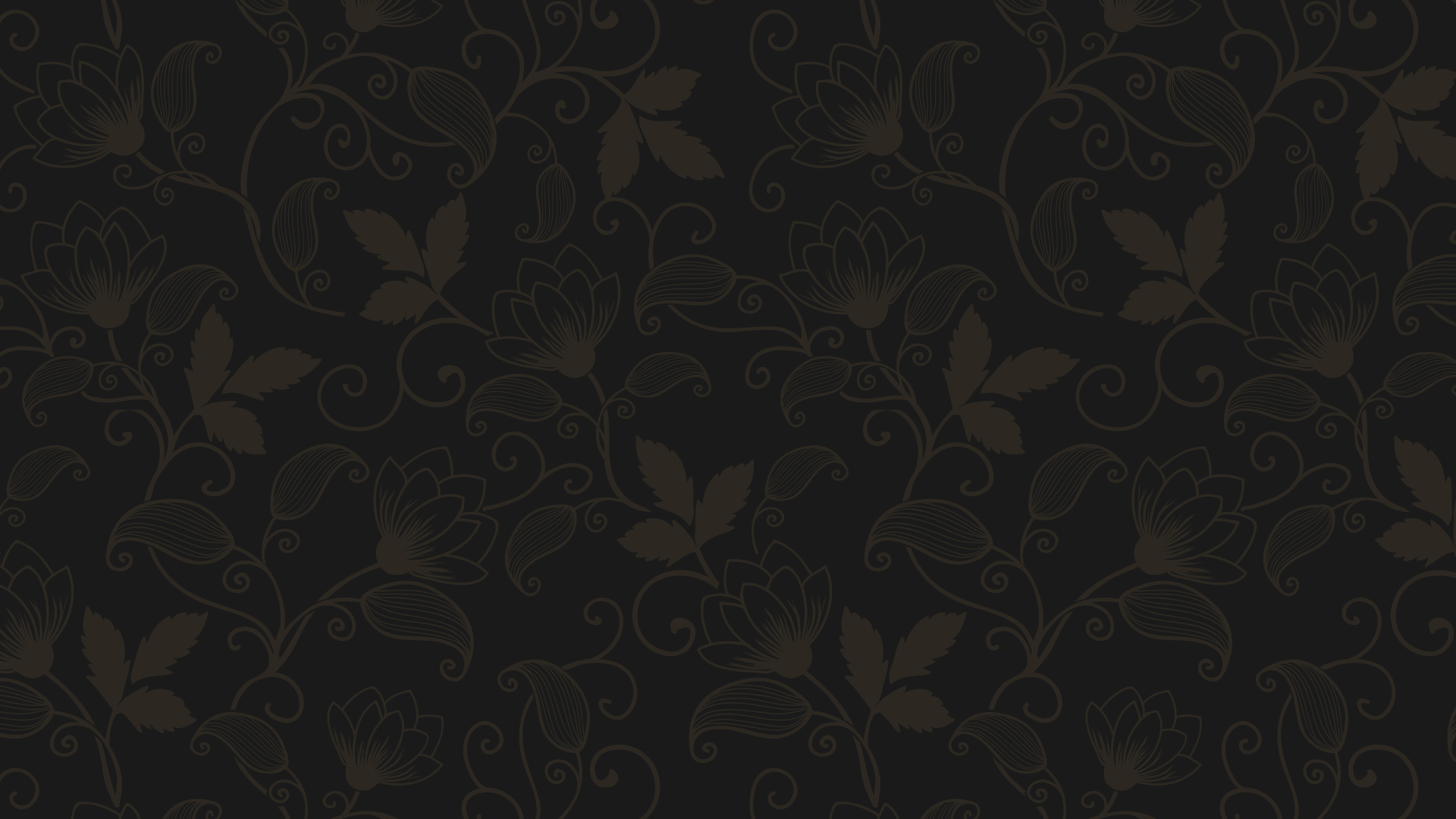 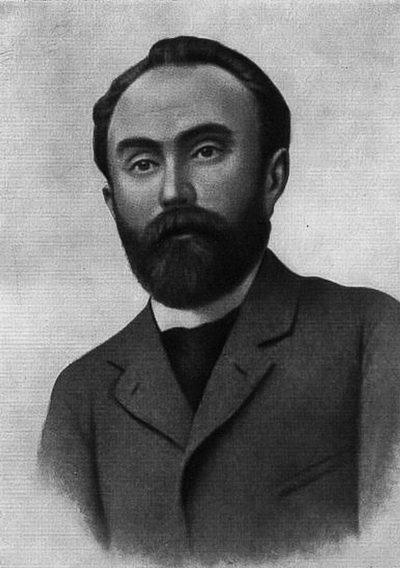 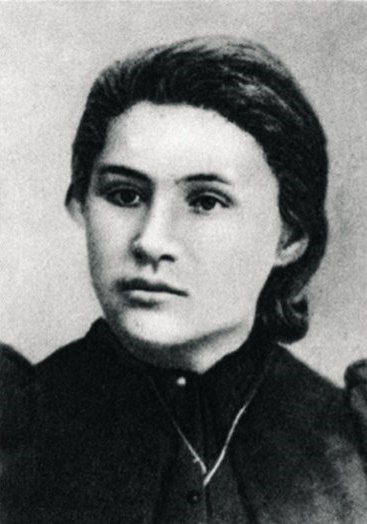 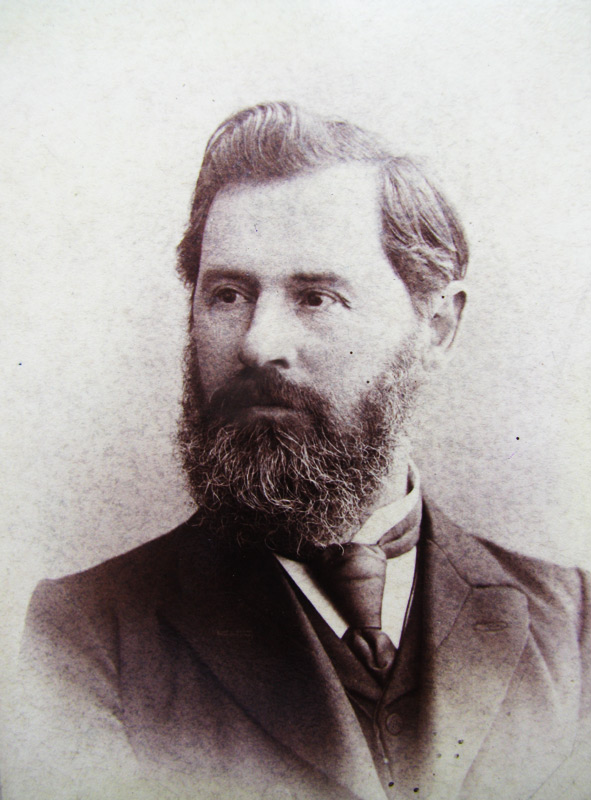 Павел Аксельрод
Георгий Плеханов
Вера 
Засулич
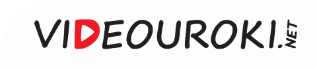 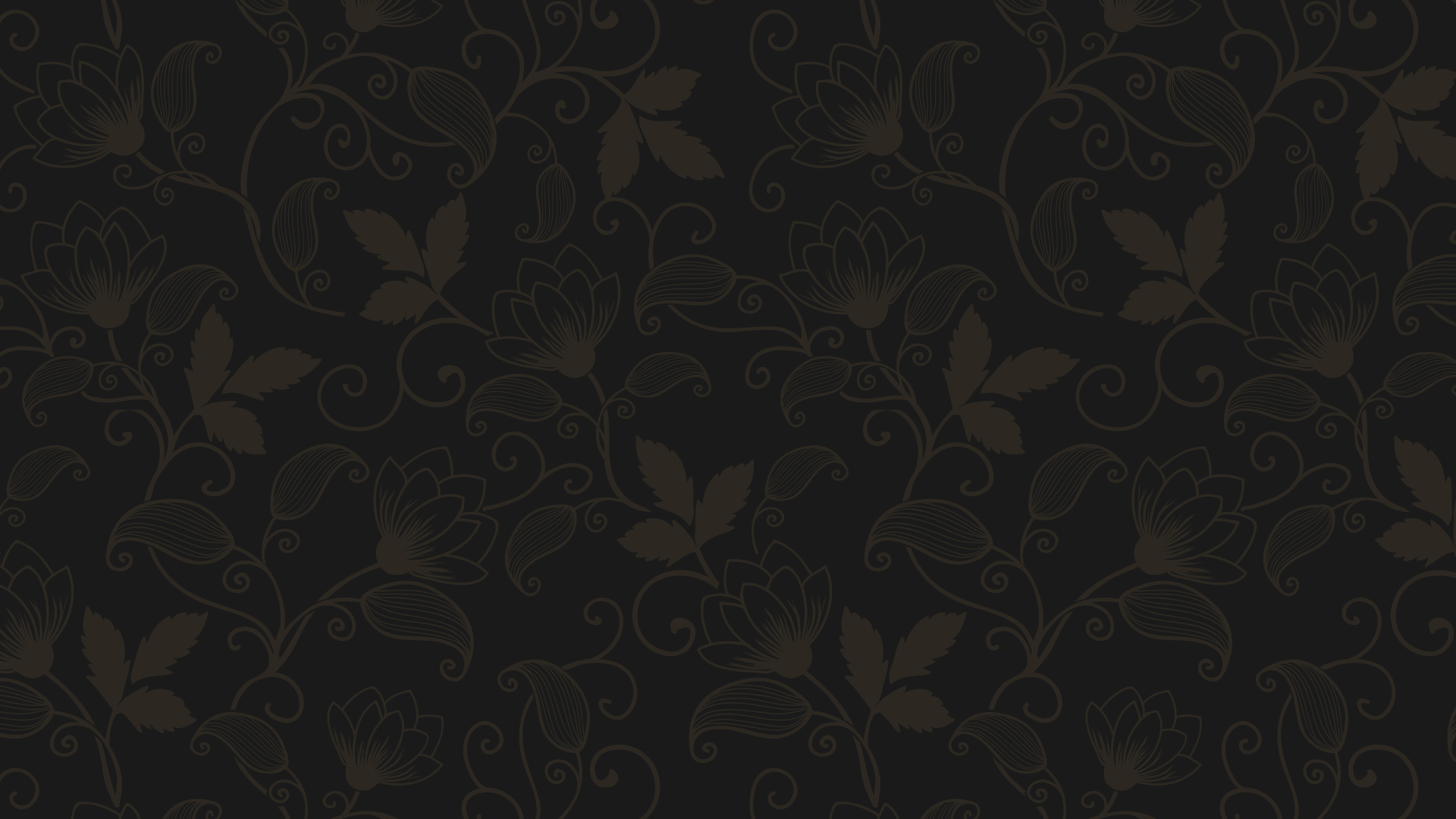 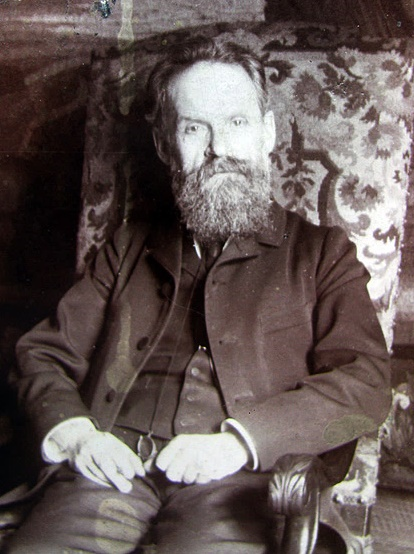 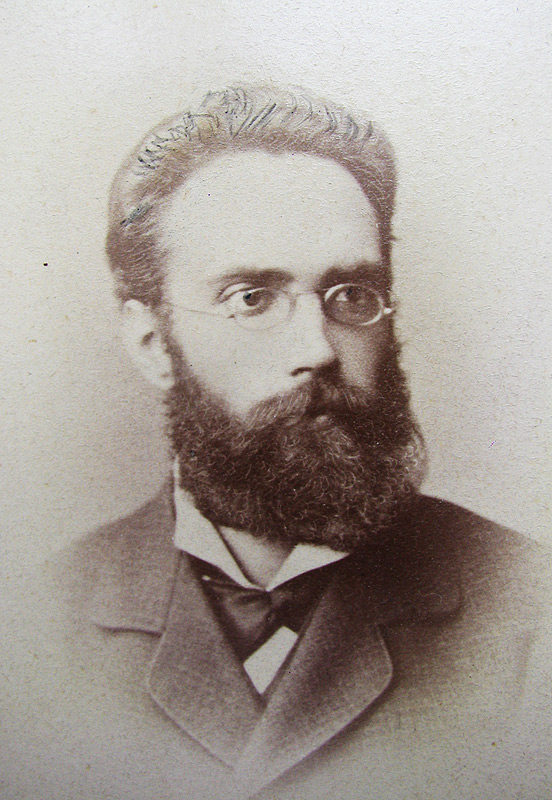 Лев Дейч
Василий Игнатов
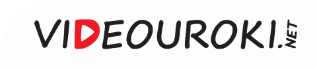 Группа «Освобождение труда»
1
2
3
Россия идёт 
по капиталистическому пути
Происходит увеличение числа рабочих
Это ведёт к распаду крестьянской общины
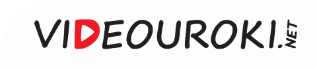 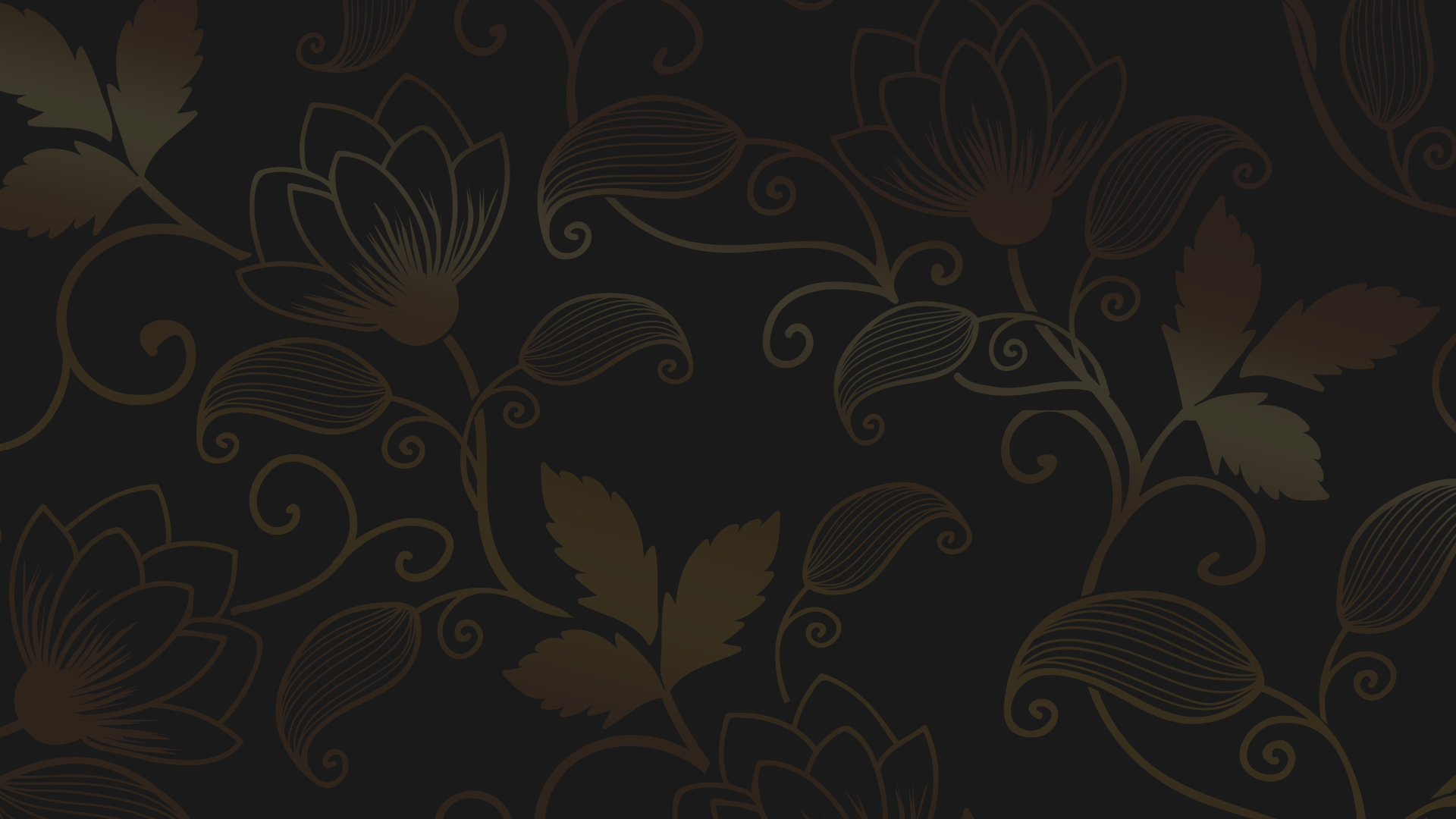 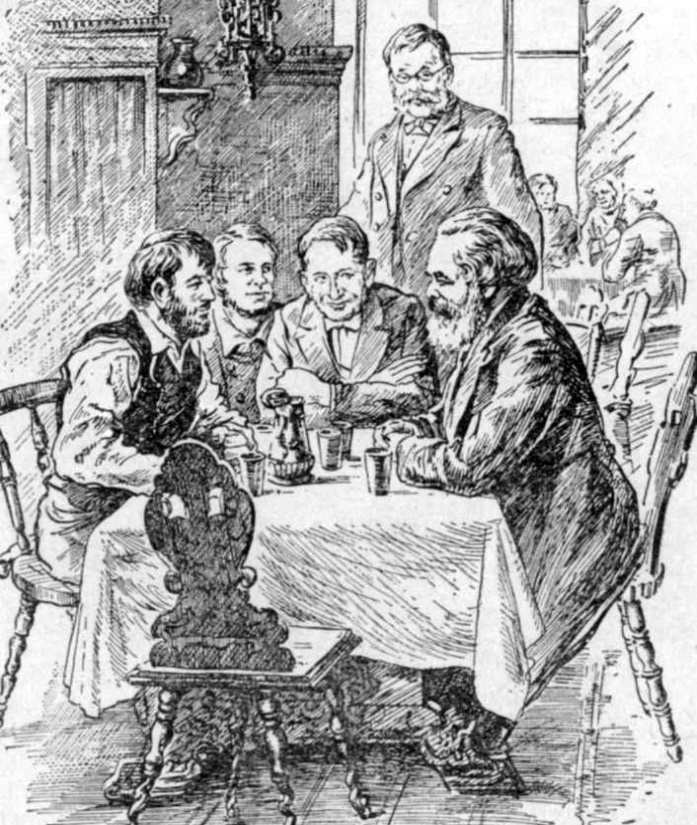 Рабочее движение нуждалось 
в теоретической базе и разработанной программе действий. 

Члены группы «Освобождение труда» переводили на русский язык работы Маркса и Энгельса.
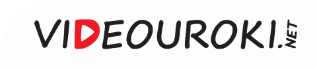 Манифест коммунисти-ческой партии
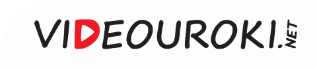 Марксизм
«Социализм и политическая 
борьба»
Группа «Освобождение труда» издавала  собственные сочинения
Критика народнического учения и доказательство преимуществ марксизма
«Наши разногласия»
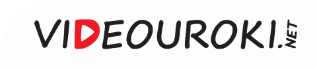 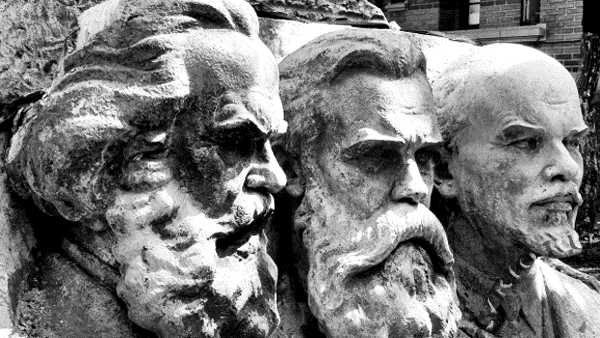 Усилиями группы «Освобождение труда» значительно выросло число сторонников марксизма.
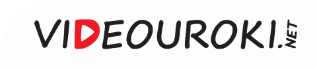 Марксизм
Адаптировала марксизм к условиям русской жизни
К 1884 году была готова программа группы «Освобождение труда»
Показывала несостоятельность народничества
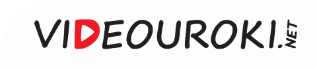 Программа группы «Освобождение труда»
«Освобождение труда»
Народники
Основная сила будущей революции – рабочие
Основная сила будущей революции – крестьяне
Признание того, что Россия вступила на капиталистический путь развития
Отрицание капитализма, поддержка самобытного «крестьянского социализма»
Постепенная подготовка революции через пропаганду марксистских идей
Призыв к стихийной 
революции
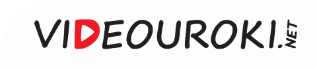 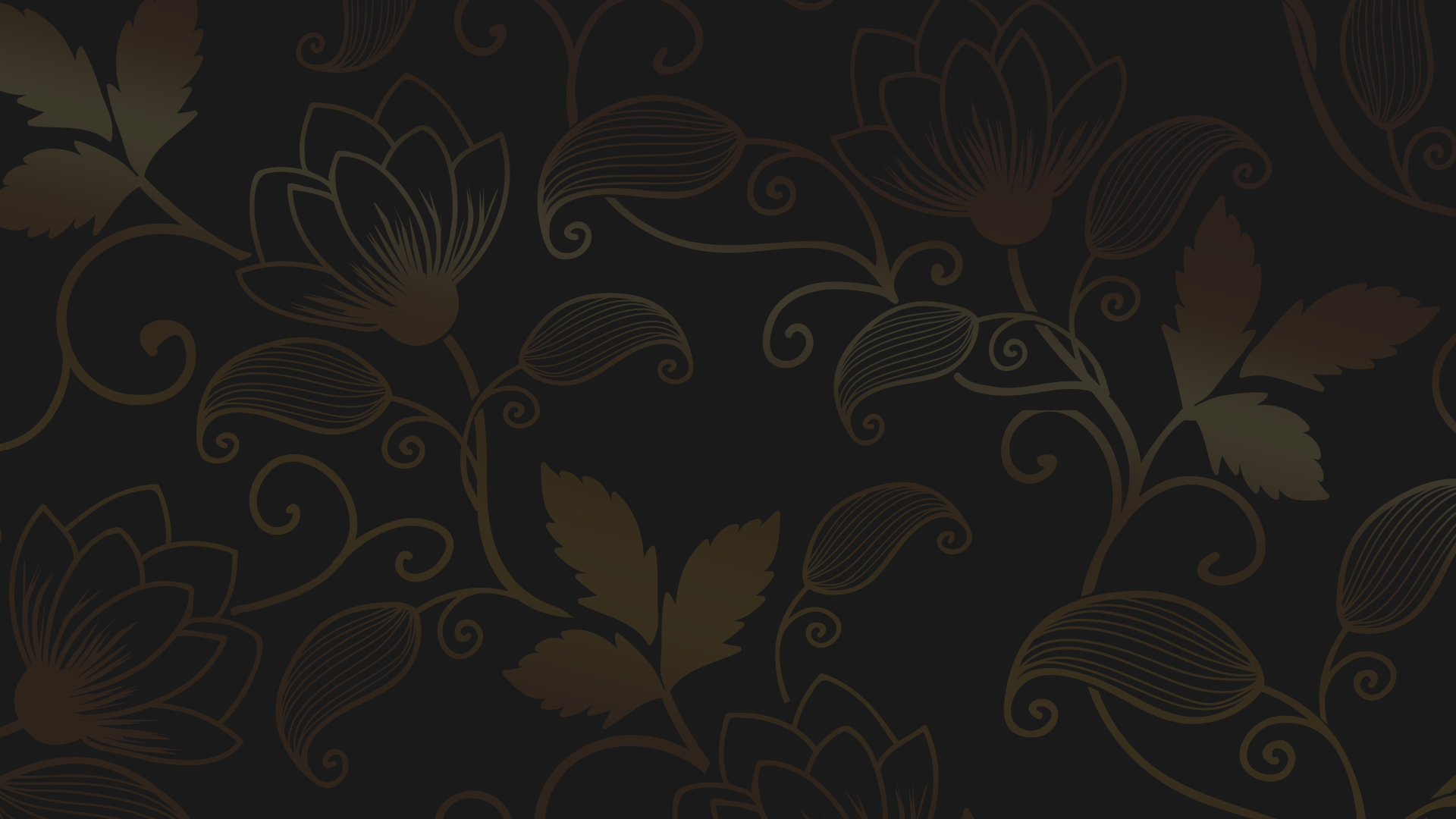 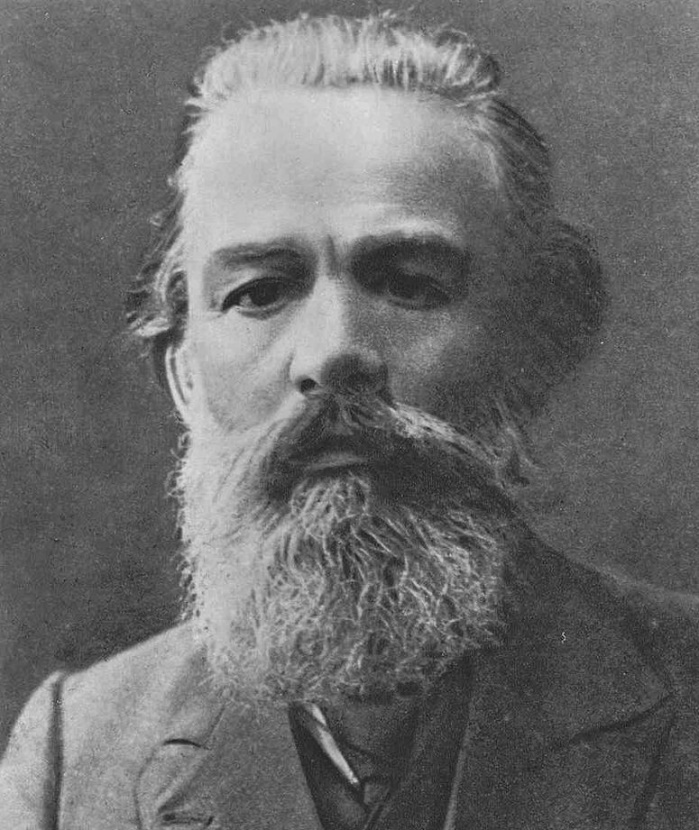 В Петербурге была создана «Группа Благоева». 

Она поддерживали связь с группой «Освобождение труда».
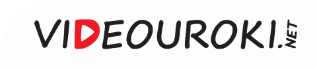 В 1895 году петербургские марксисты объединились в «Союз борьбы 
за освобождение рабочего класса».
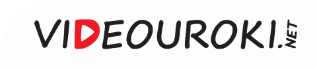 «Союз борьбы за освобождение рабочего класса»
1
2
3
Организация отличалась большим числом участников и дисциплиной
В декабре 1895 года вышел первый номер нелегальной газеты «Рабочее дело»
В 1896 году «Союз борьбы» возглавил стачку текстильщиков Петербурга
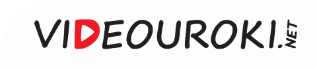 Марксизм
Действия «Союза» дали стимул развитию марксистского движения 
в России
В 1896 году «Союз борьбы» разгромила полиция
Подобные организации появлялись в крупных промышленных центрах
Это открыло возможность создания единой марксистской партии
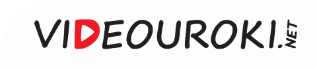 В конце 
XIX века более организованным стало либеральное движение.
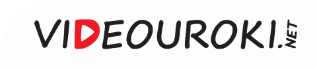 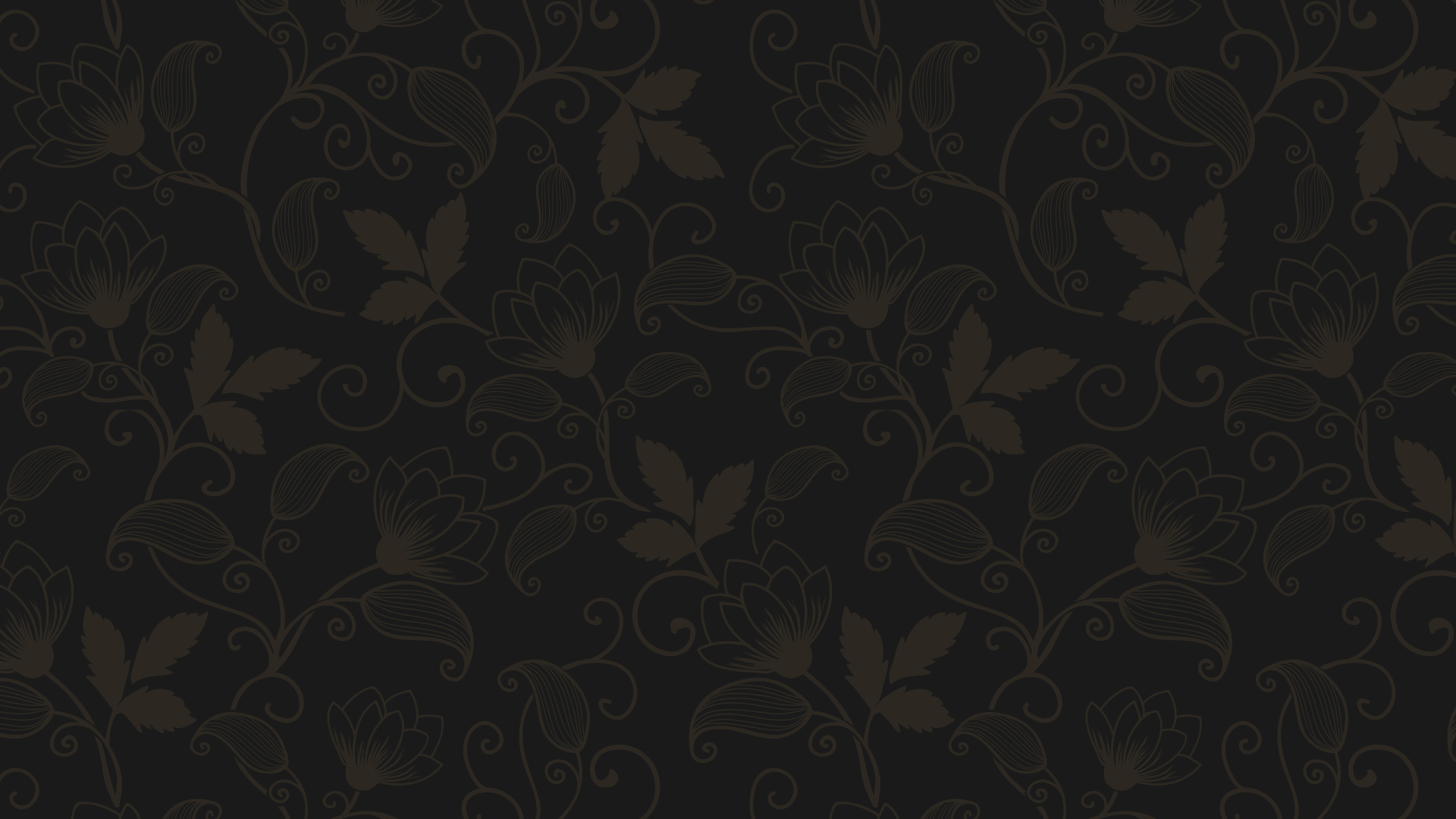 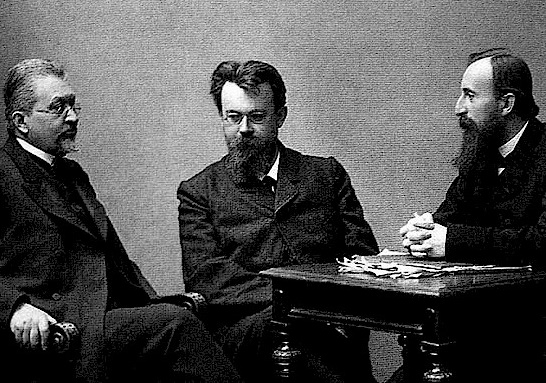 Либеральное движение
Опиралось на земства, которые должны были стать основой конституционных преобразований в России.
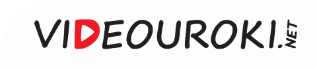 Либеральное движение
На основе губернских земств предполагалось создать всероссийский представительный орган
Необходимым стало создание системы органов местного самоуправления
Становился возможным переход к конституционному государственному устройству
Всероссийский представительный орган участвовал бы в выработке законов
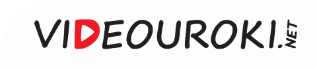 Пётр Дмитриевич Долгоруков
Либералы подавали прошения правительству, однако это не имело результата.
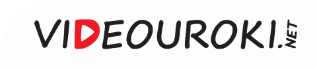 Дмитрий Иванович Шаховской
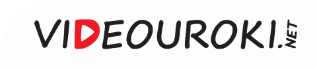 Либеральное движение
1
2
3
В 1891–1892 годах 
в России наступил голод, вызванный неурожаем
Правительство не смогло справиться с его последствиями
Помощь голодающим 
была возложена 
на земства
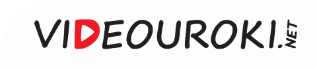 Раздача крестьянам хлеба в ссуду
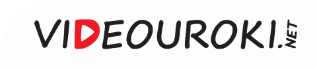 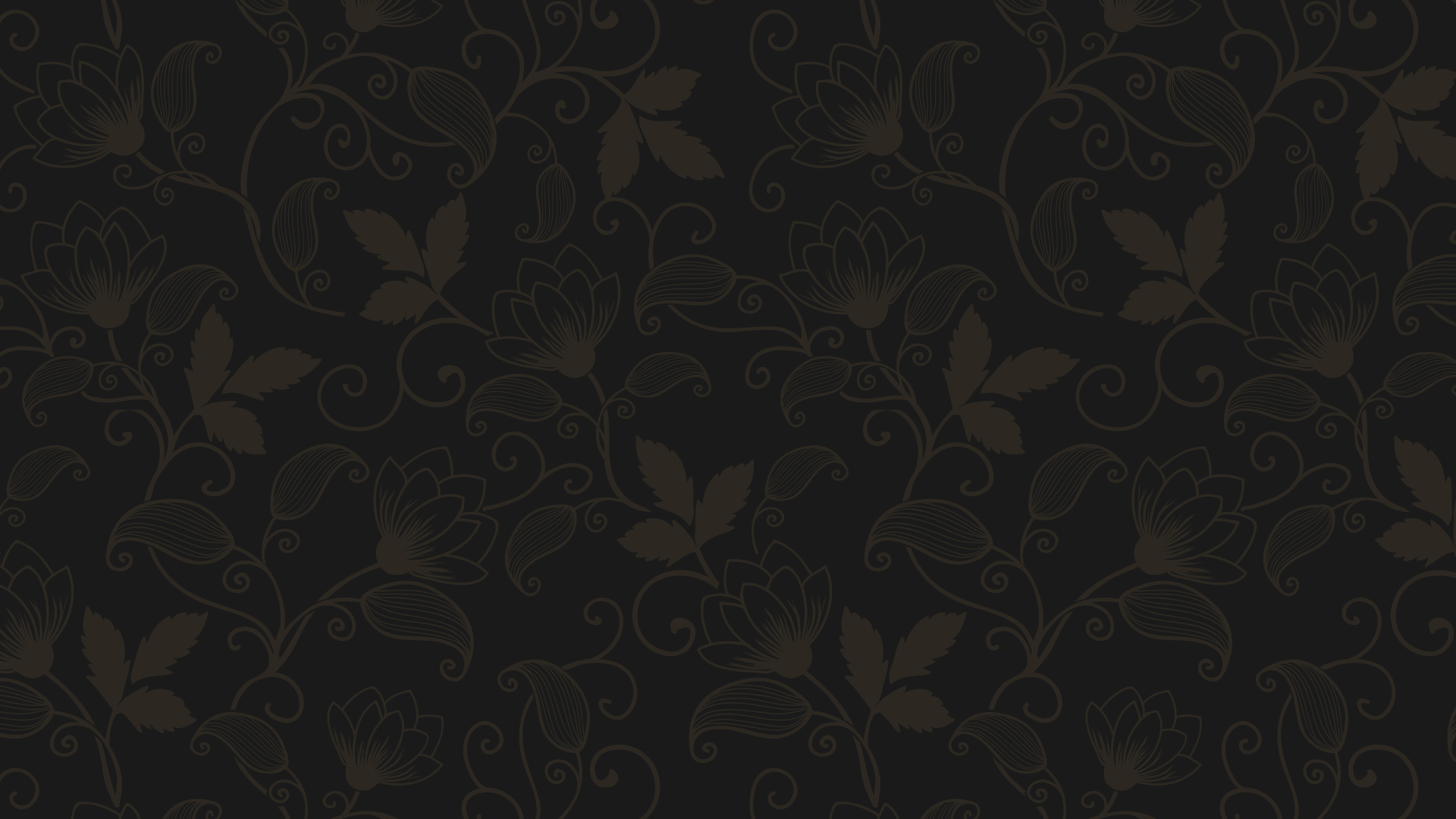 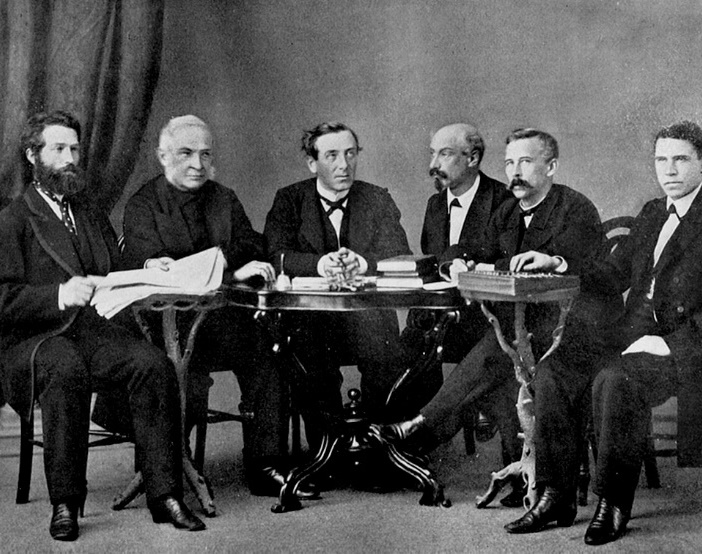 Либеральное движение
Либеральные земцы стали устанавливать между собой связи и начали подготовку создания собственной организации.
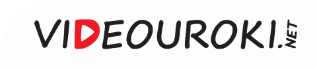 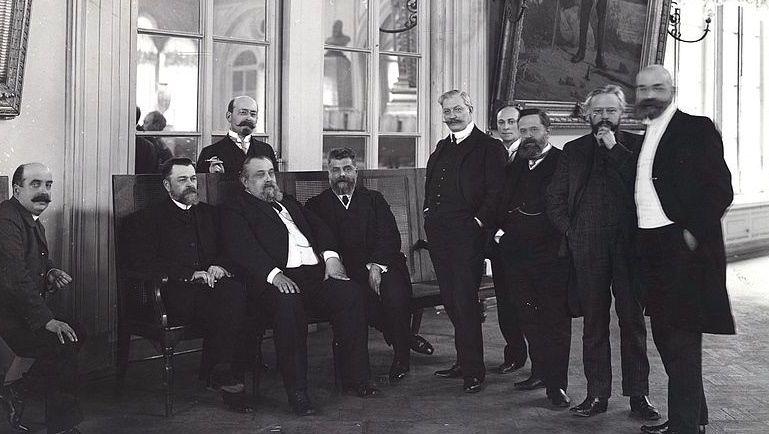 Либеральные 
идеи получили распространение 
среди интеллигенции.
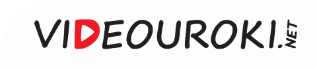 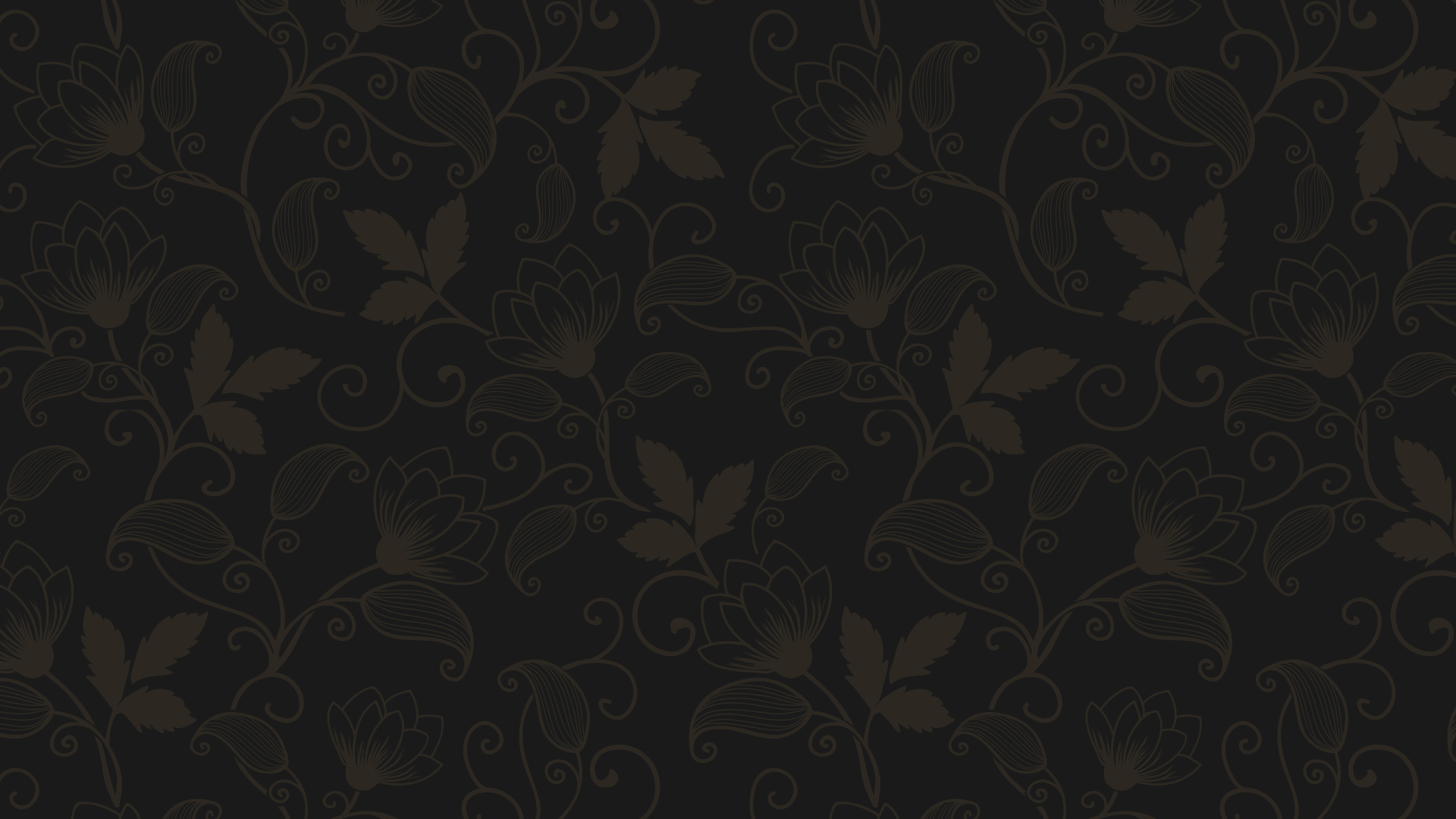 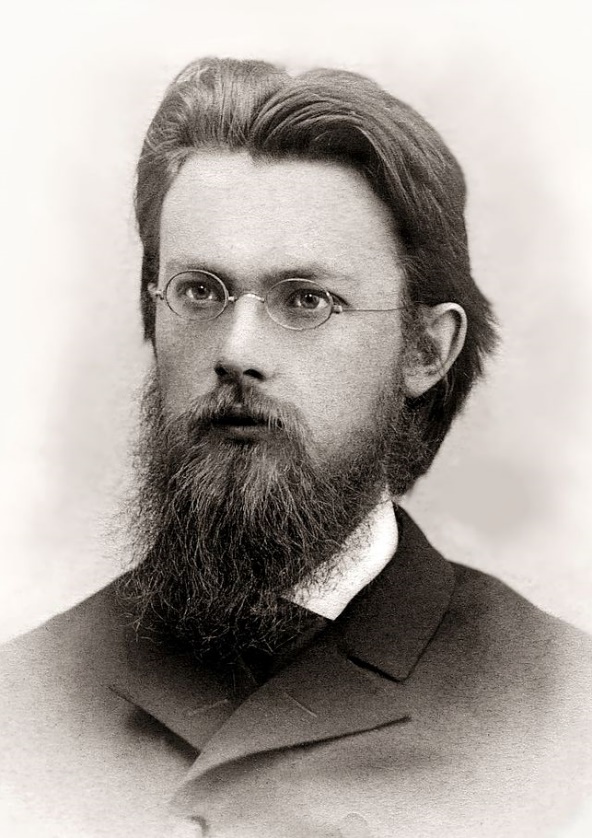 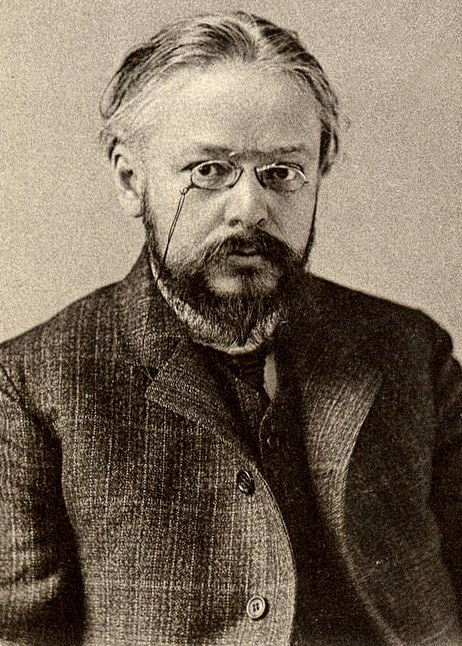 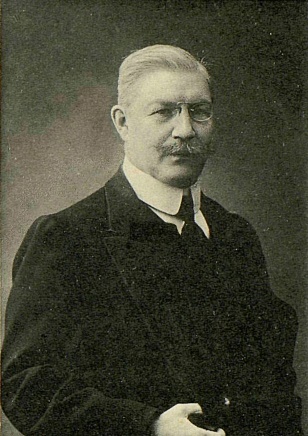 Владимир Вернадский
Александр Корнилов
Павел Милюков
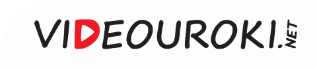 Либеральными изданиями были газета «Русские ведомости» и журнал «Русская мысль».
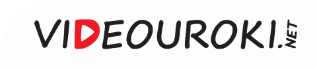 Либеральные народники
1
2
3
Были и такие течения, для которых политические реформы отошли 
на второй план
Их представители 
больше беспокоились 
о бедственном положении народа
Первостепенными должны стать реформы в сферах экономики и общественных отношений
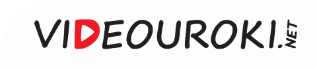 Либеральные народники
Организация помощи крестьянам
Способы 
построения социализма
Наделение крестьян землёй
Развитие сельской кооперации
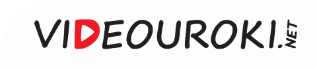 Земская школа
Либеральными народниками были в основном представители земской интеллигенции.
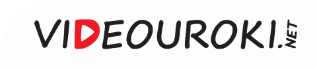 Земский врач
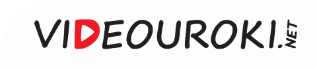 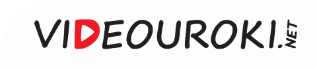 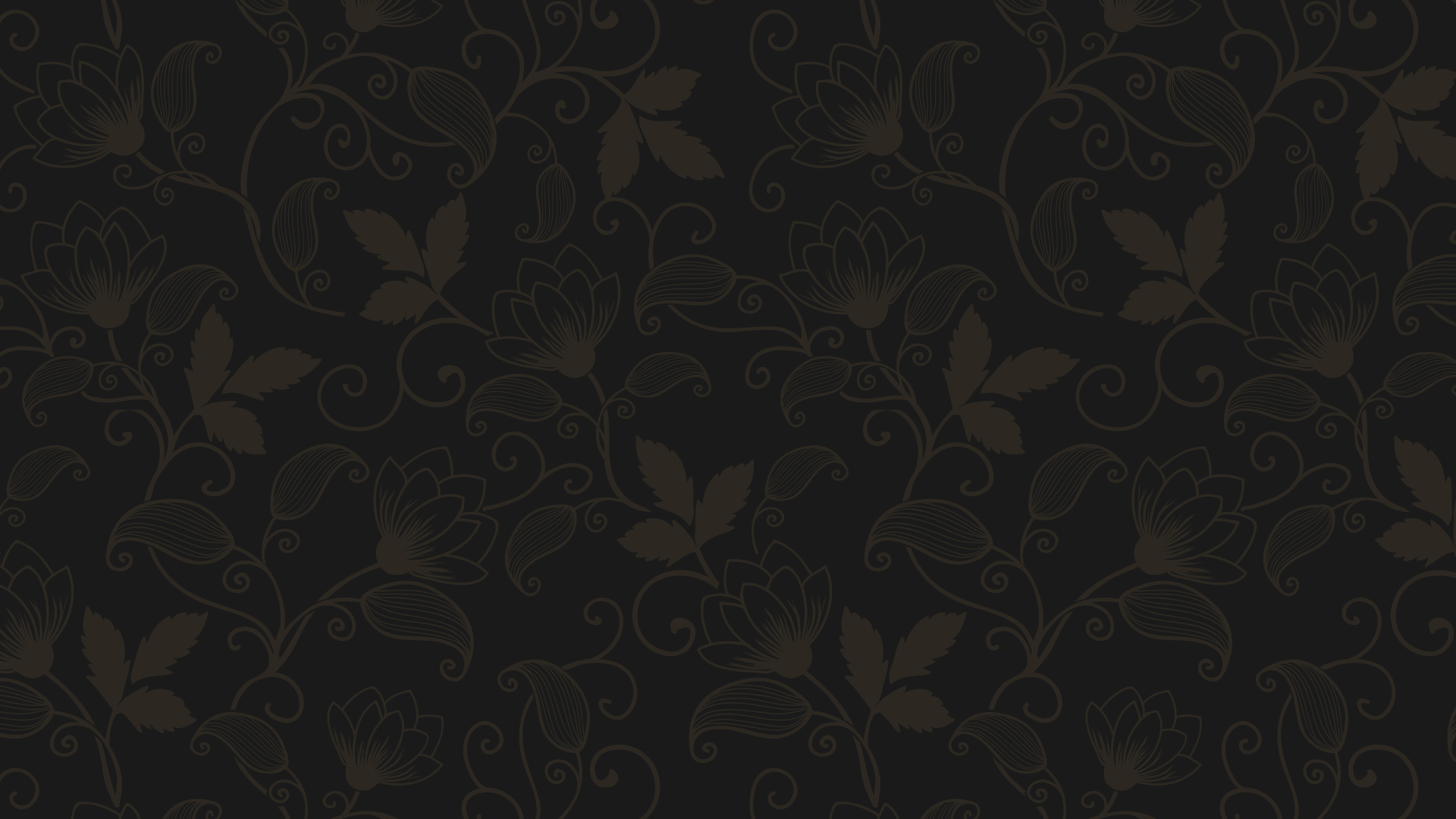 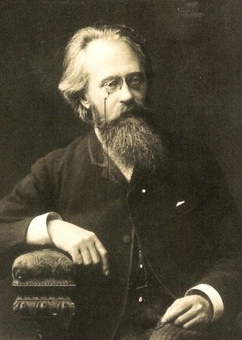 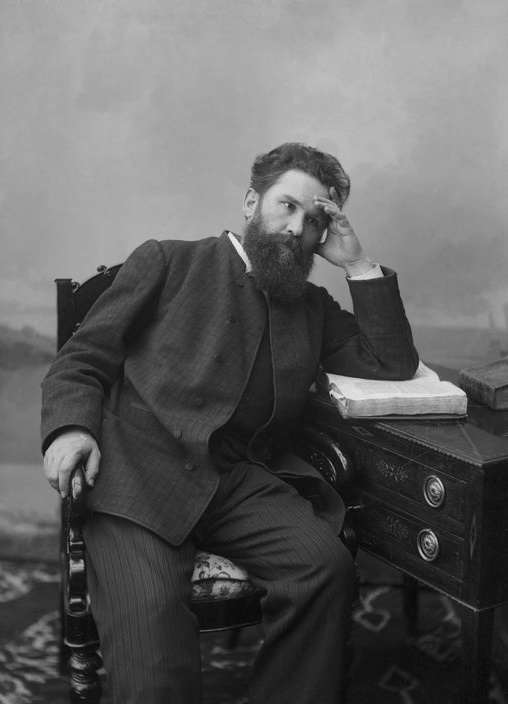 Владимир 
Короленко
Николай Михайловский
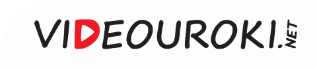 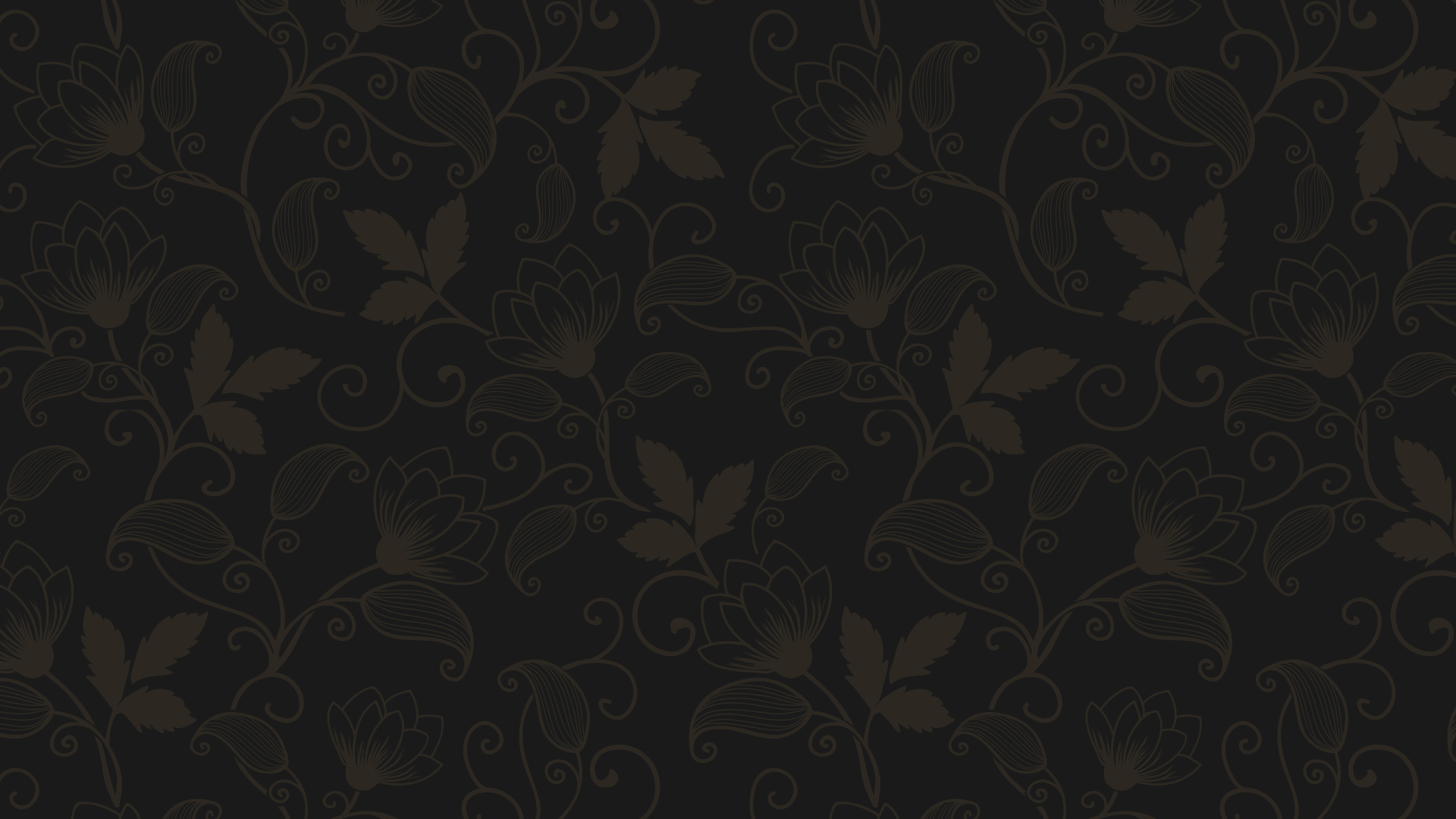 Общественное движение в 1880-х – первой половине 1890-х годов
В 1880-е годы начался кризис революционного народничества.
1
2
В конце XIX века зародилось марксистское движение.
3
Первой русской марксистской организацией стала группа «Освобождение труда».
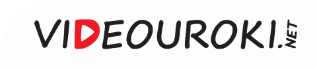 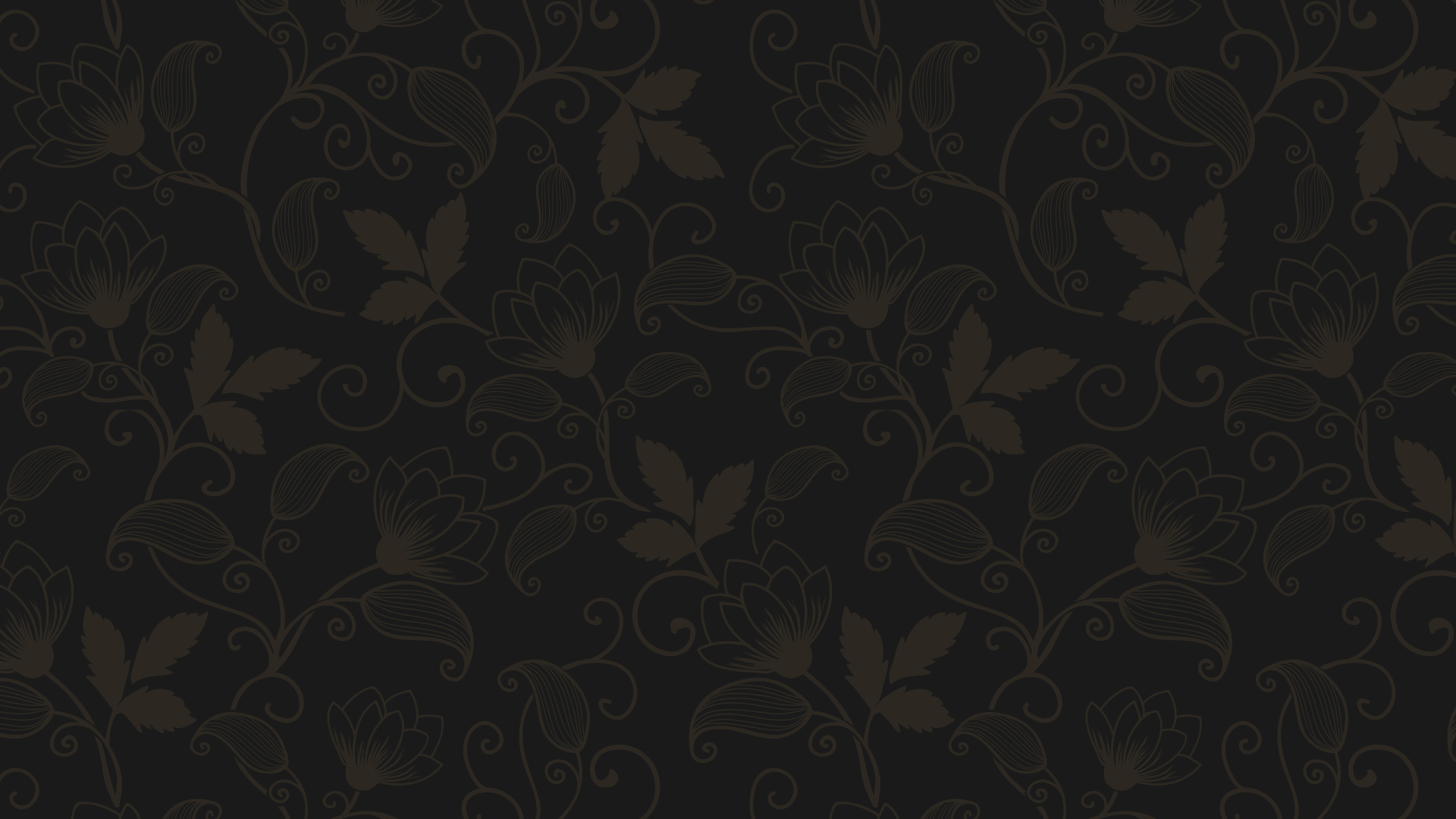 Общественное движение в 1880-х – первой половине 1890-х годов
В 1895 году петербургские марксисты объединились в «Союз борьбы 
за освобождение рабочего класса».
4
5
Либеральное движение конца XIX века опиралось на земства.
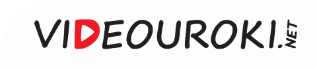